МЕТОДИЧЕСКОЕ ОБЪЕДИНЕНИЕ УЧИТЕЛЕЙ ИНОСТРАННЫХ ЯЗЫКОВ
ПДС «Школьное методическое объединение учителей иностранного языка как          ресурс профессионального развития педагогов
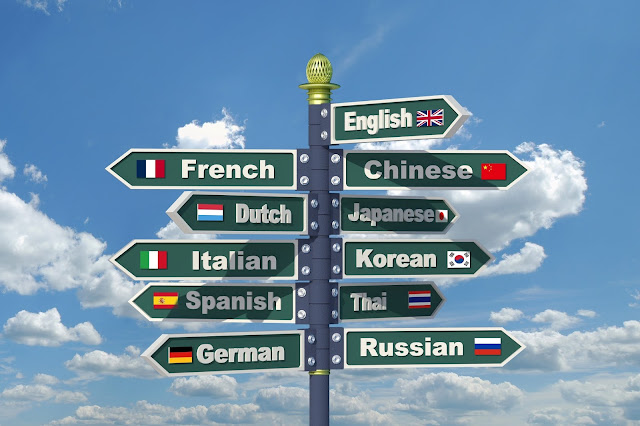 семинар №1
«Нормативные основы организации ШМО учителей иностранных языков»
Нормативная и методическая документация ШМО учителей              иностранных языков.
Профессиональные дефициты руководителей в планировании                  деятельности ШМО и организации работы с учителями иностранного языка в школе.
Цель ШМО учителей
- способствовать росту профессиональной компетенции учителей, их творческого потенциала, развитию личности, готовой к постоянному профессиональному росту, социальнойи профессиональной мобильности.
Задачи ШМО учителей:
-ознакомление членов ШМО с научно-методическими идеями;
-способствование научно-методическому росту учителя, развитие его творческой инициативы, ключевых предметных компетенций: коммуникативной, дидактической и рефлексивной и др.
Основные задачи ШМОСовершенствование: 
1) педагогического мастерства; 
2) качества образования обучающихся;
 3) воспитательного процесса (гражданское, патриотическое и др. воспитание обучающихся).
- определение путей обновления содержания предметного образования, форм и методов работы учителя на всех уровнях образовательной модели, с учетом современной парадигмы образования.
В своей деятельности методическое объединение руководствуется
 Конституцией и законами Российской Федерации,
 указами Президента Российской Федерации,
 решениями Правительства Российской Федерации,
 органов управления образования всех уровней по вопросам образования и воспитания учащихся,
  Уставом и локальными правовыми актами школы, приказами и распоряжениями директора.
Содержание работы ШМО учителей определяется законодательными актами в области образования, идеями развития национальной модели школы РФ, методической темой школы, содержанием инноваций в области психолого-педагогической науки и преподавании учебных предметов с учетом требований, предъявляемых к различным уровням предметной компетенции учителей.
ШМО учителей организуется при наличии не менее пяти учителей по одному предмету или по одной образовательной области. В состав ШМО могут входить учителя смежных дисциплин.
ШМО работает в соответствии с утвержденным директором планом работы школы, и строит свою работу на принципах демократии, уважения и учета интересов всех членов ШМО. Проводит свои заседания один раз в четверть (триместр).
Члены ШМО учителей иностранного языка имеют право:
- анализировать результаты своей работы и работы коллег;
- изучать и определять потенциальные возможности членов ШМО;
- разрабатывать и публиковать новые технологии, формыи методы работы;
- рекомендовать кандидатуры учителей, заслуживающие различного поощрения;
- выдвигать предложения об улучшении учебного процесса в школе.
Члены ШМО учителей обязаны:
-совершенствовать предметную педагогическую компетентность с учетом политики и тактики общественного сознанияи современной парадигмы образования;
- участвовать и самостоятельно способствовать обновлению содержания форм и методов обучения иностранным языкам, реализуя принципы учебно-познавательной компетенции учителя современной школы.
Основные направления деятельности руководителя ШМО являются:
-планирование работы ШМО на учебный год;
- координация работы учителей по составлению рабочих программ и выполнению программного материала;
- организация мониторинга качества профессиональной деятельности учителей ШМО и создание информационного банка данных по учителям — членам ШМО;
- организация повышения квалификации учителей ШМО через постоянно действующие формы обучения (тематические консультации, обучающие семинары, практикумы и т. д.)
- проведение предметных олимпиад, недель. Конкурсов, участие в проектной и исследовательской деятельности учащихся и учителей;
- изучение инновационных процессов в методике преподавания учебных предметов и выработка на их основе рекомендаций для членов ШМО;
- анализ результатов образовательной деятельности по предметам;
- организация работы наставников с молодыми специалистами и малоопытными учителями.
Руководитель ШМО выполняет следующие должностные обязанности:
- составление, реализация и координация плана работы ШМО на учебный год;
- создание и ведение банка данных учителей (членов ШМО) по установленной форме;
- посещение уроков и других мероприятий, проводимых учителями - членами ШМО, их анализ и доведение результатов до сведения учителей ШМО;
- отслеживание своевременной подготовки и проведение школьного тура Всероссийской олимпиады школьников, конкурсов, обобщение и анализ результатов;
- обобщение информационно-аналитических материалов по вопросам деятельности ШМО по итогам учебного года (в мае-июне);
- обеспечение методического сопровождения учителей-членов ШМО в освоении инновационных программ и технологий, технологий проведения общешкольных мероприятий (олимпиад, конкурсов и т. д.), консультирование по вопросам организации учебно-методической работы;
- обеспечение своевременности повышения профессионального мастерства и квалификации учителей-членов ШМО на школьном уровне и оказание помощи заместителю директора по УВР по подбору материала и пропаганде профессионального опыта учителей - членов ШМО;
- участие в работе Методических совещаний заместителя директора по УВР и информирование об итогах деятельности учителей - членов ШМО.
.
Методическая работа в школе
Методическая работа в школе на современном этапе приобрела особую значимость. От образовательного уровня, квалификации, профессионализма учителя зависит решение задач, стоящих перед школой. Методическое объединение имеет большие возможности для повышения профессионального уровня и результатов труда учителя.
План работы должен иметь следующие разделы
1.Задачи ШМО на новый учебный год.
2.Методическая тема, над которой работает ШМО (постановка проблемы ШМО вытекает из проблемы школы).
3.Программно - методическое сопровождение предмета.
4.Знакомство учителей с новыми педагогическими технологиями.
5.Проведение открытых уроков, творческих отчётов.
6. Изучение передового педагогического опыта учителей.
7. Изучение состояния преподавания учителей и качества знаний учащихся.
8.Диагностика и мониторинг качества методической работы.
9.Издательская деятельность.
10.Тематическое консультирование членов методического объединения.
11.Участие в разработке, авторских программ, методических рекомендаций.
12.Участие в городских (муниципальных), краевых мероприятиях.
13.График или текстовой вариант системы повышения квалификации учителей ШМО.
14.Самообразование учителей (отчёты учителей по теме самообразования)
15.Заседания ШМО с указанием тематики.
План работы должен иметь следующие разделы
16.Графики взаимопосещения уроков.
17.Графики открытых уроков.
18.Теория и методика преподавания предмета (выступления).
19.Обзор методической и педагогической литературы.
20.Изучение нормативных документов.
21.Изучение новых программ и учебников.
22.Разработка рекомендаций, памяток, наглядных пособий.
23.Проверка словарей и тетрадей.
24.Организация наставничества в работе с молодыми специалистами.
25.Подготовка экзаменационного материала.
26.Сообщения учителей, посещающих предметные курсы, семинары, консультации.
27.Внеклассные мероприятия по предмету (предметные олимпиады, олимпиады, конкурсы).
ПЛАН РАБОТЫ ЗАСЕДАНИЙ ШМО
ПЛАН РАБОТЫ ЗАСЕДАНИЙ ШМО
ПЛАН РАБОТЫ ЗАСЕДАНИЙ ШМО
ПЛАН РАБОТЫ ЗАСЕДАНИЙ ШМО
ПЛАН РАБОТЫ ЗАСЕДАНИЙ ШМО
ПЛАН РАБОТЫ ШМО
ПЛАН РАБОТЫ ШМО
ПЛАН РАБОТЫ ШМО
ПЛАН РАБОТЫ ШМО
СВЕДЕНИЯ О ТЕМАХ САМООБРАЗОВАНИЯ УЧИТЕЛЕЙ ШМО
ПЕРСПЕКТИВНЫЙ ПЛАН АТТЕСТАЦИИ УЧИТЕЛЕЙ ШМО
График прохождения АТТЕСТАЦИИ УЧИТЕЛЕЙ ШМО на текущий 2021-2022 учебный год
График прохождения АТТЕСТАЦИИ УЧИТЕЛЕЙ ШМО на текущий 2021-2022 учебный год
Перспективный план повышения квалификации учителей ШМО
График повышения квалификации учителей ШМО на текущий год
График проведения открытых уроков и внеклассных мероприятий по предмету учителями ШМО
ПЛАН РАБОТЫ С ОДАРЕННЫМИ ДЕТЬМИ
Цитата дня
Самым важным явлением в школе, самым поучительным предметом, самым живым примером для ученика является сам учитель.
ПДС ШМО
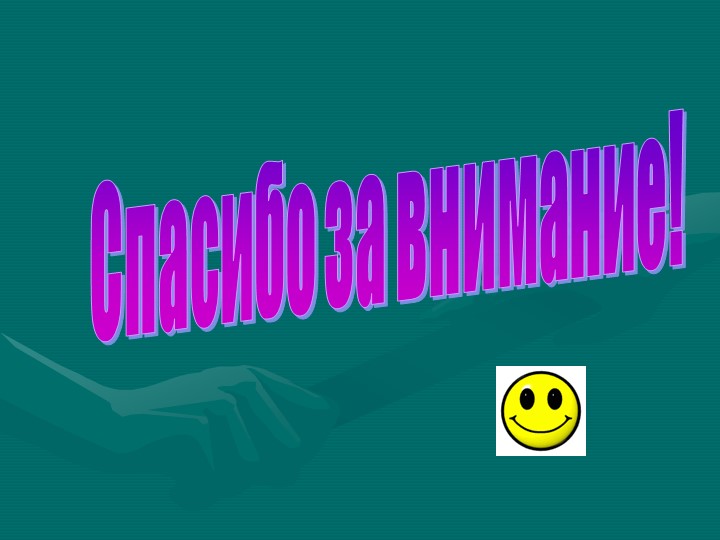